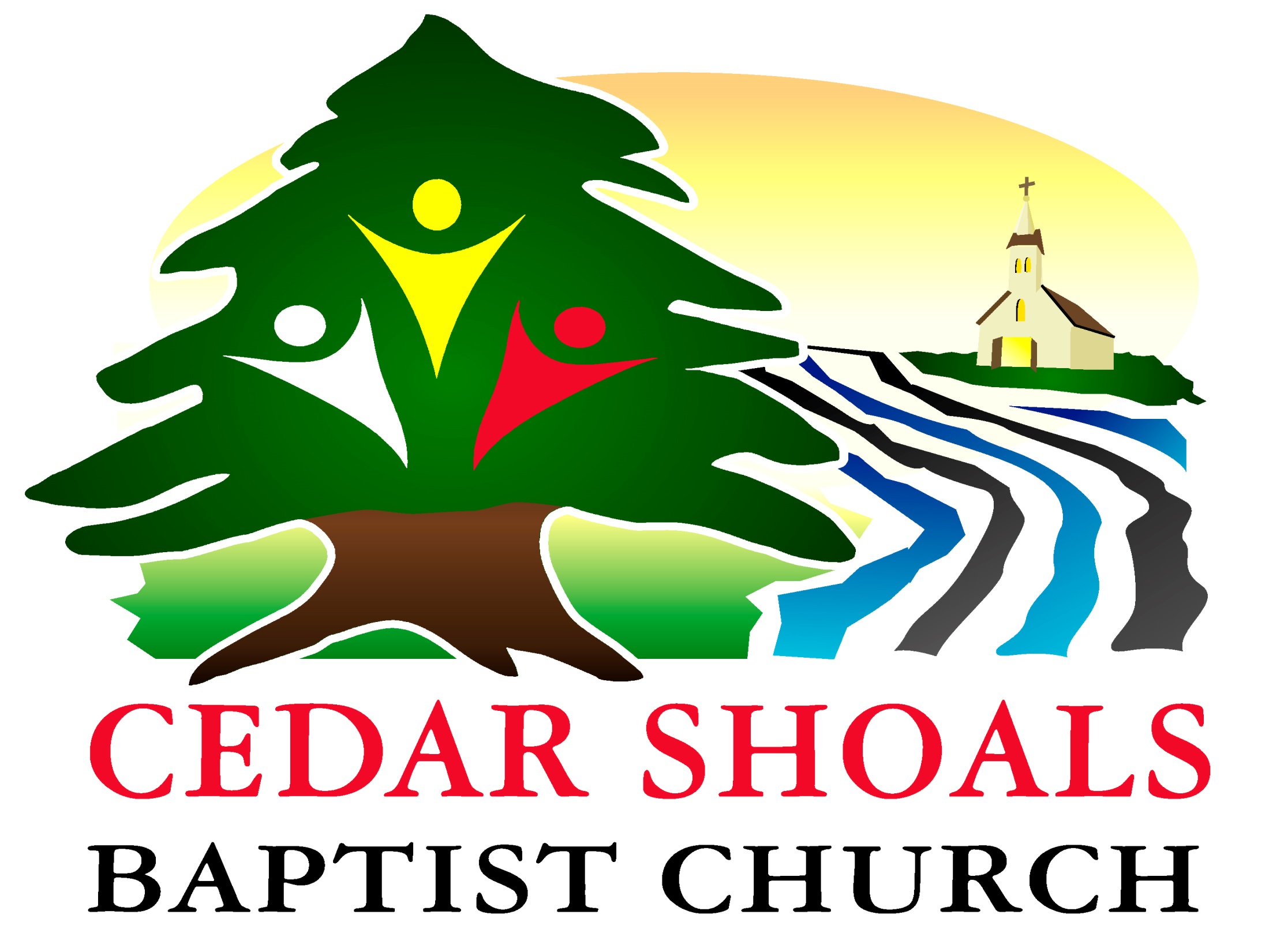 September 14, 2014
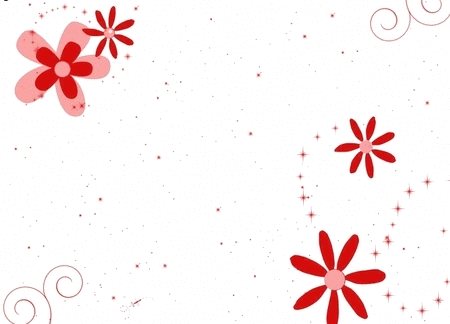 PRAY FOR FALL REVIVAL

October 12 – October 15
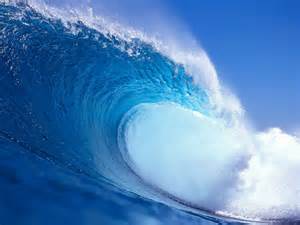 All children and youth activities are listed in the bulletin, please look in there to find your event
Shop Till You Drop

wMu Sponsored Shopping
trip  open to all women of 
the church

Tuesday September 16 
To Concord Mills  NC
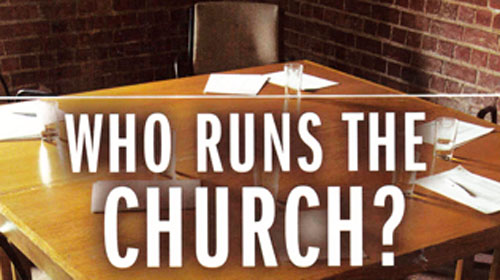 Church Council Meeting

September 28th   4:30
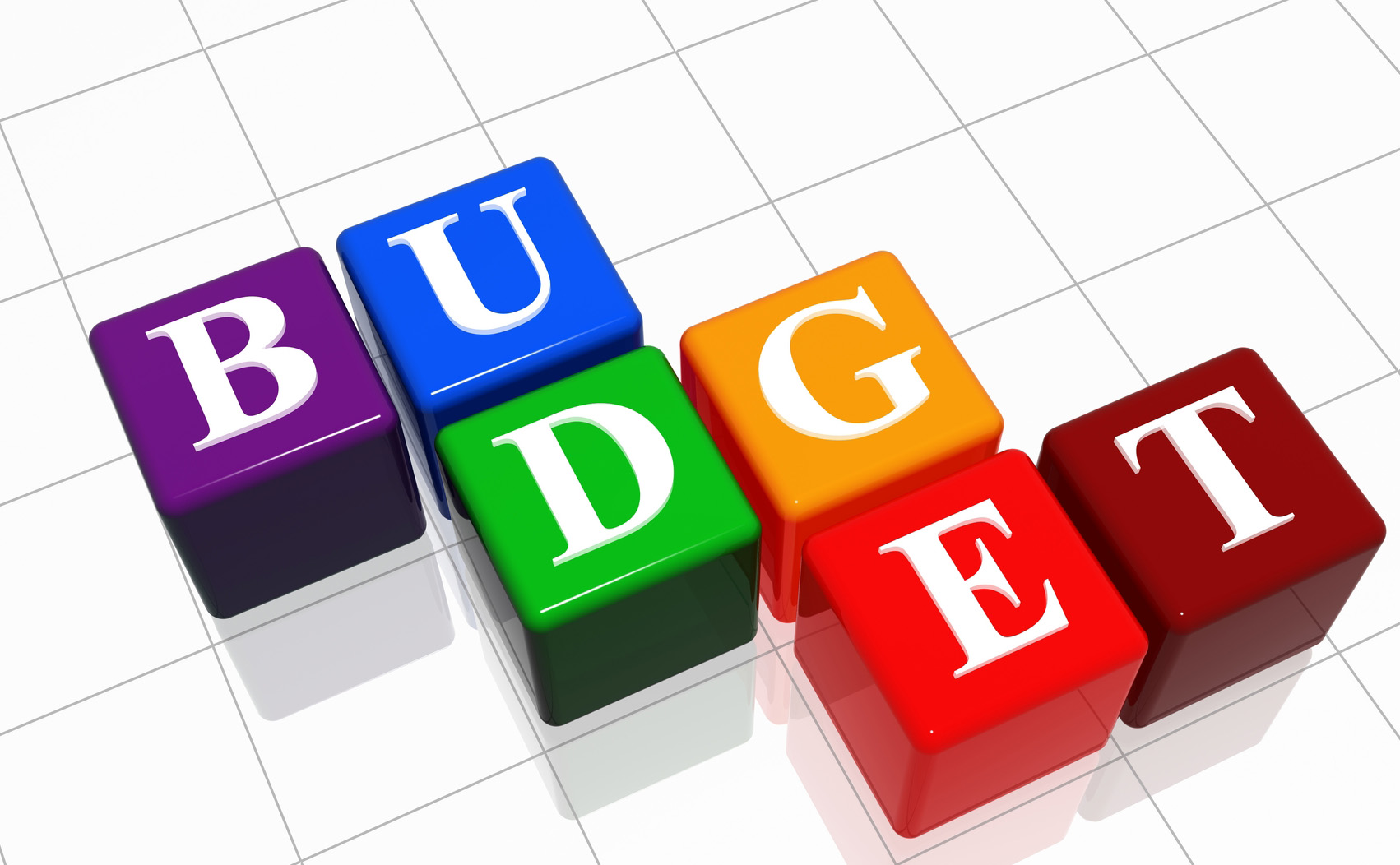 Sunday September 14
4 :30

Budget Committee Meeting
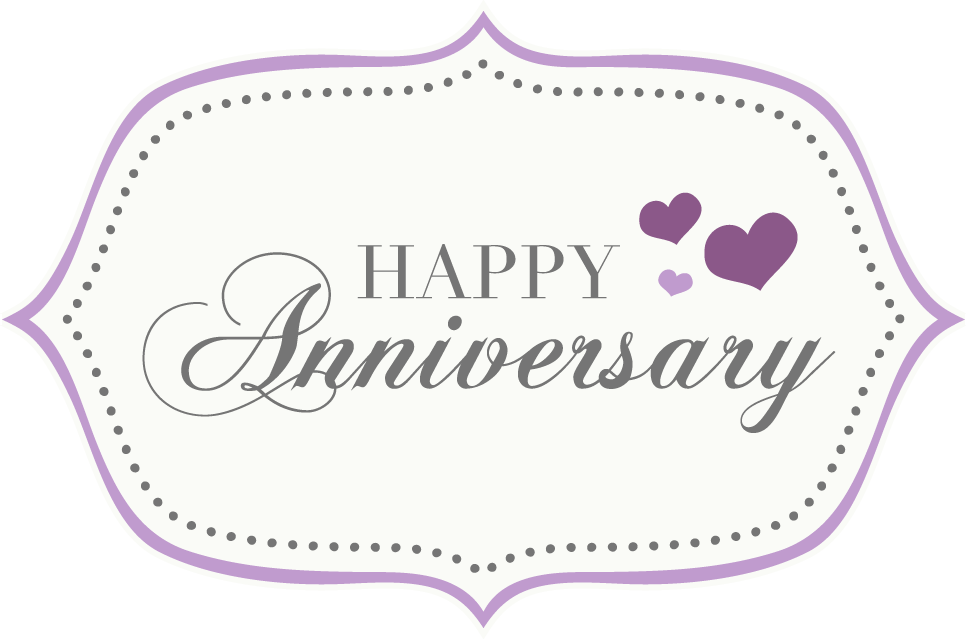 Gene and Letha Patrick

September 17
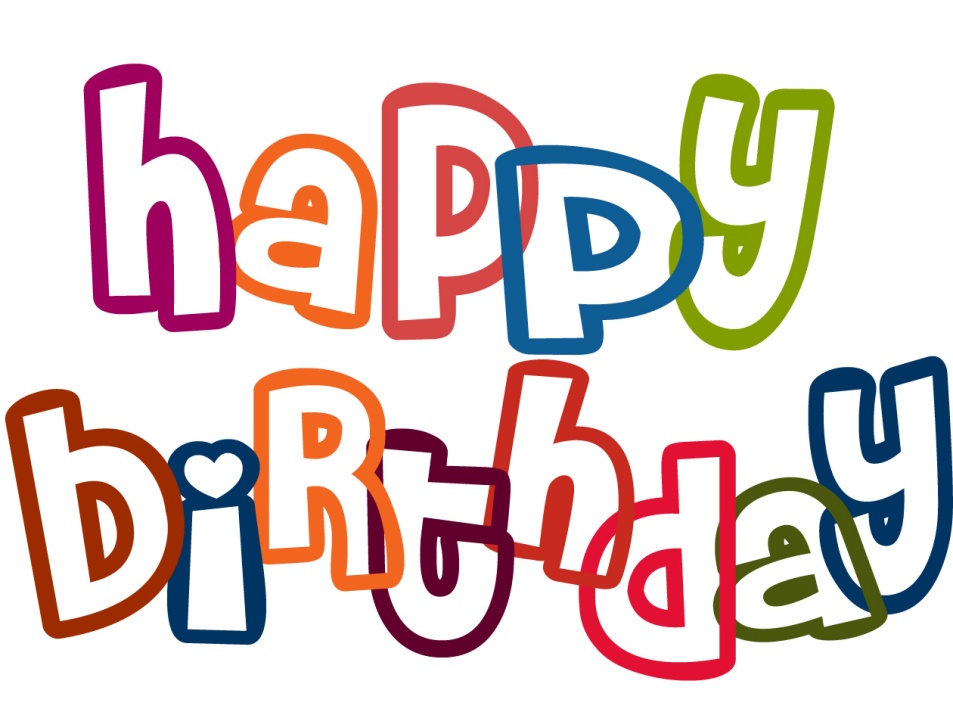 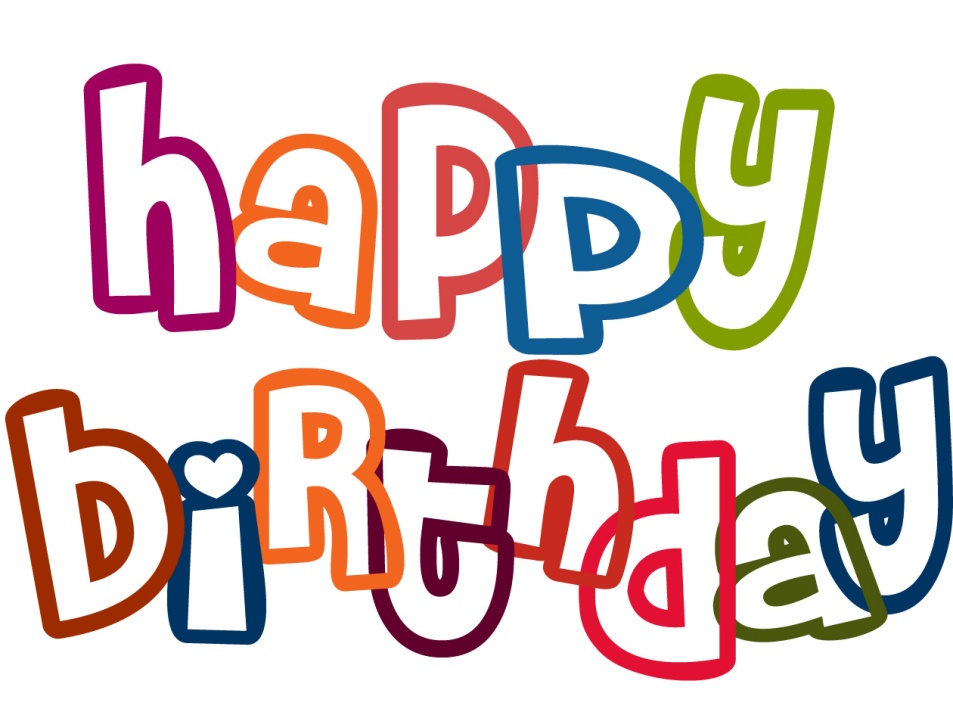 September 14 – Gracie Bedingfield
Danny Poulton
September 18 – Breanne Gary
Jimmy Neves
September 19 – Mike Pate
September 22 – Tommy Nichols
Billy Storay
Missions Projects
Check the bulletin for details
 	
	Operation Christmas Child Shoeboxes
	Prisoner Packet Ministry
 	Christmas in August sponsored by the GA’s
	Kentucky Mission Trip
Wilderness Way Camp for Girls
Sunday  September 14, 2014
6:00
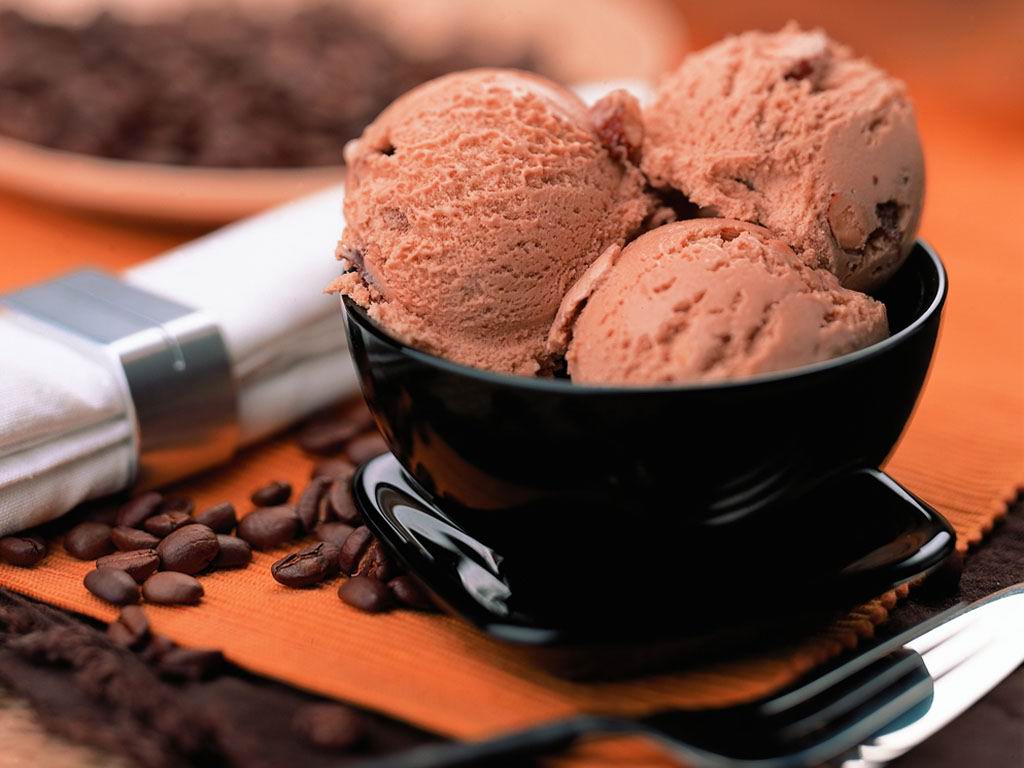 Ice Cream Social and
Church Conference
Family Night

Wednesday September 3rd
6:00 in the fellowship hall
Bring a covered dish and enjoy
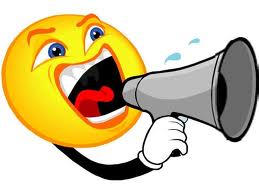 Attendance

Early Worship Service - 141
Worship Service – 175
Evening Service – none
Wednesday  -  70
        Congregation - 20
        Mission Friends - 3
        RA –  13
       GA – 8
       Youth - 26
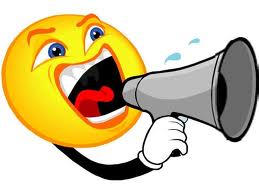 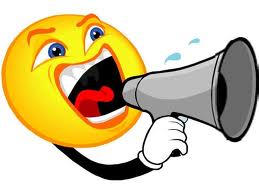